Направление бакалавриата080100.62 ЭкономикаПрофиль Страхование
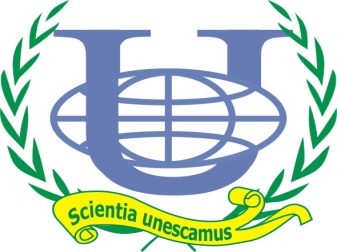 Цель подготовки бакалавров по профилю «Страхование»
подготовка специалистов в области функционирования системы страхования, построения систем страхования крупных компаний, управления рисками всех отраслей хозяйствования.
Любая компания сталкивается с риском!
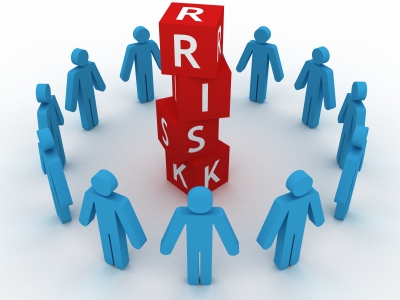 Риск присущ рыночной среде, в которой действуют все хозяйствующие субъекты, всех отраслей и организационно-правовых форм.
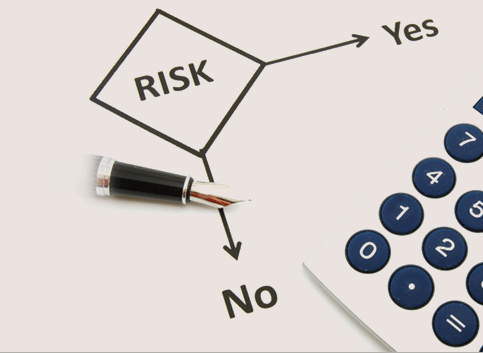 Риск – величина не положительная и не отрицательная
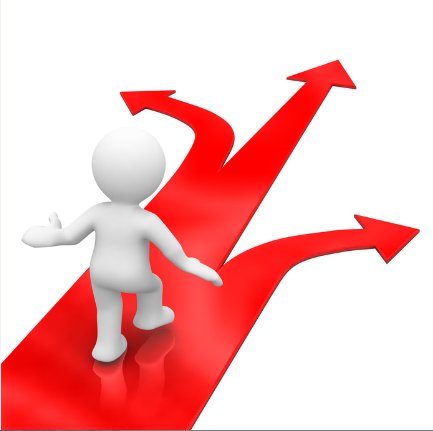 А вот последствия деятельности в рисковых ситуациях, могут быть как положительными, так и отрицательными!
Понимание всех видов риска, оценка рисковых сценариев, страхование отдельных видов риска является основой существенного увеличения прибыли хозяйствующего субъекта
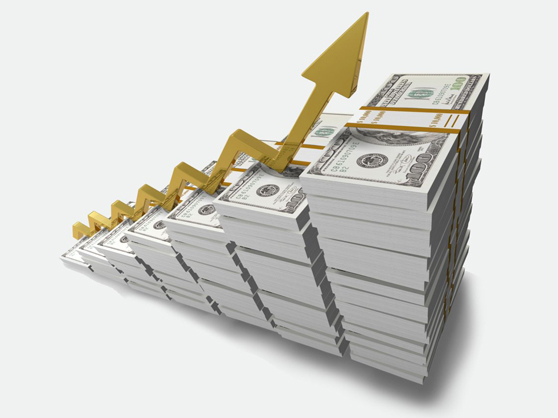 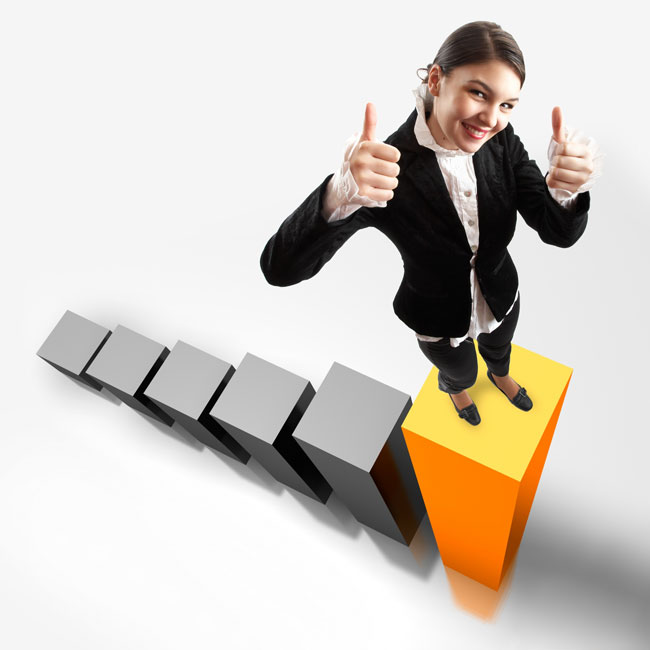 Высококвалифици-рованный финансист, имеющий 
специальные знания и профессиональные навыки в области страхования и управления страховой деятельностью
обречён на успешную карьеру!
Если у Вас есть вопросы - обращайтесь!
Профильная кафедра: кафедра финансов и кредита (ауд. 42);
Ответственный: Елена Михайловна Григорьева;
Дни консультаций: пт. 15.00-16.00
Телефон: (495)787-38-03 доб. 2472.